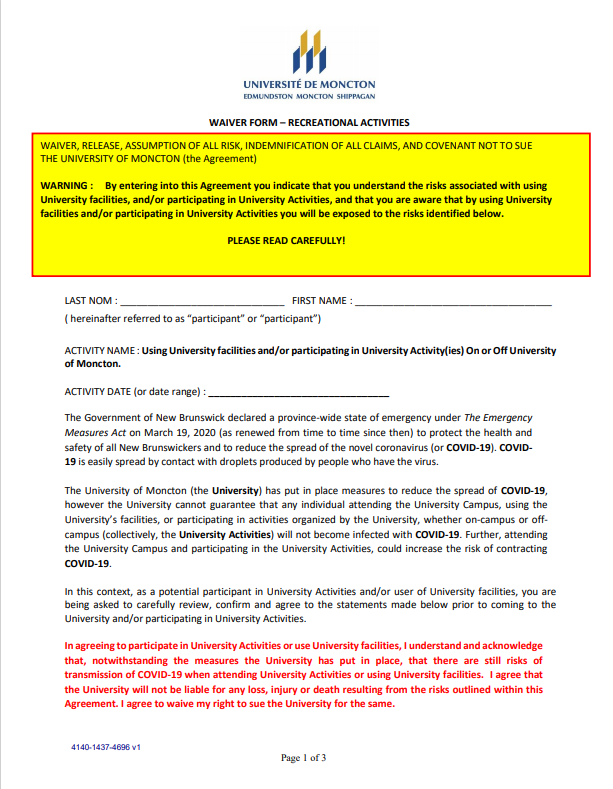 .
.
Year round
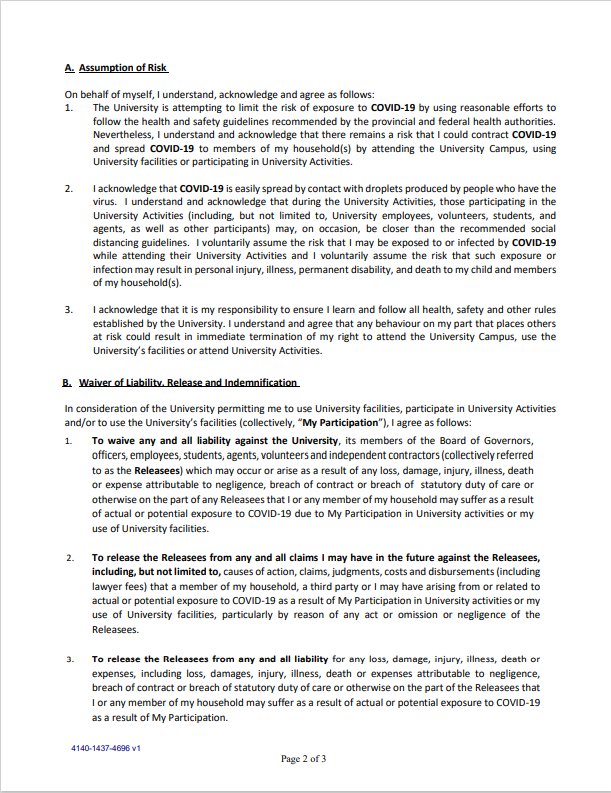 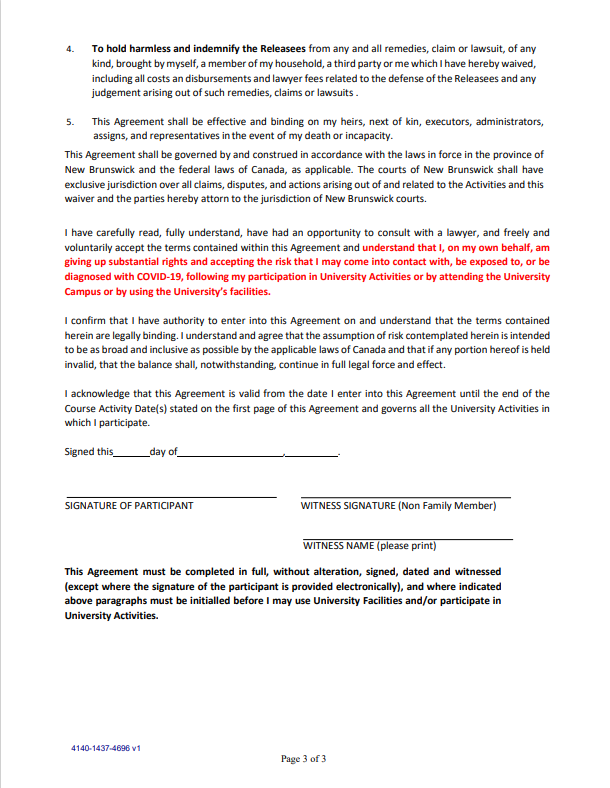 March                           2021
.
.
.
.